线段、射线和直线
WWW.PPT818.COM
思考？蚂蚁爬行的路线是什么几何图形呢？
1.一只蚂蚁从一个点出发，沿着一个方向爬行10米。

2.一只蚂蚁从一个点出发，沿着一个方向一直爬下去。

3.两只蚂蚁从同一个点沿着两个相反的方向一直爬下去。
线段
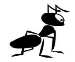 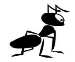 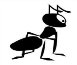 射线
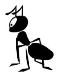 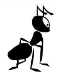 直线
学习目标：

     1. 了解直线、射线、线段的联系和区别.

     2. 掌握直线、射线、线段的表示方法及“两点确定一条直线”的基本事实.

     3. 会用几何语言描述点和直线的位置关系.
知识梳理（小组合作探究）：
1.说一说直线、射线、线段的联系和区别.
2.经过一点可以画几条直线，经过两点可以画几条直线？归纳直线的公理.
3.阅读教材P125-P126总结直线、射线、线段的表示方法，给他们命名时分别要注意什么？ 
4.点、直线的位置关系以及直线和直线的位置关系？请结合图形说明.
探究1：
说一说直线、射线、线段的联系和区别.
A              B
●
●
探究2：
经过一点可以画几条直线，经过两点可以画几条直线？
●
O
●
●
A
Ｂ
经过两点有一条直线，并且只有一条直线。
简述为：
两点确定一条直线。
直 线 公 理
我要把树栽成笔直的一排，应该怎么种植树呢？
两点确定一条直线
1、建筑工人在砌墙时会在墙的两头分别固定两枚钉子，然后在钉子之间拉一条绳子，定出一条直的参照线，这样砌出的墙就是直的。这是因为 _____________________________
两点确定一条直线
探究3：直线、射线、线段的表示方法及注意事项
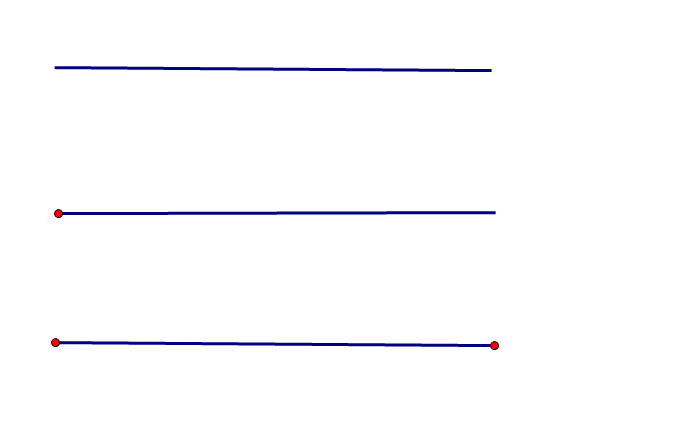 直线
射线
线段
基础达标之眼疾手快
1．判断题（抢答）：
 （1）直线AB和直线BA是两条直线。     （    ）
 （2）射线AB和射线BA是两条射线。     （    ）
 （3）线段AB和线段BA不是同一条线段。 （    ）
 （4）直线AB和直线a不能是同一条直线 。（    ）
基础达标之眼疾手快
2．选择题：
下列各直线的表示方法中，正确的是（    ）
     A.直线A              B.直线AB        
     C.直线ab             D.直线Ab
B
A
n
3、分别用两种方式表示图1中的线段和图2中的直线。
m
b
O
c
C
B
A
a
B
图2
图1
第一种：线段 ____、线段____ 、
        线段_____
第二种：线段 ____、线段____ 、
                线段_____
第一种：直线 ____、直线____
第二种：直线 _____、直线 ____
探究4：
点和直线的位置关系，直线和直线的位置关系
点与直线的位置关系
直线与直线的位置关系
b
A
●
O
O
m
n
●
a
●
●
●
ι
A        B      C
巩固新知
1.请用合适的几何语言叙述下列图形：
点A在直线 m 外
直线n经过点O
直线a与直线b相交于点O
点A、B、C在直线ι上
文字语言和几何语言之间的互相转化
2、按下列语句画出图形：
（1）直线EF经过点C；
（2）点A在直线ι外；
（3）经过点O的三条线段a，b，c；
（4）线段AD、BC相交于点B；
（5）射线AB不经过点P.
a
3.用适当的语句表述图中点与直线的关系
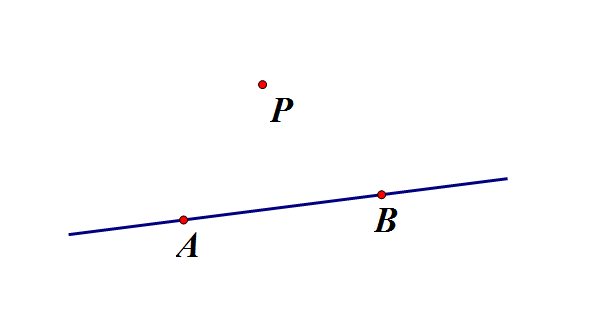 能力提升之拓展延伸
过平面内A、B、C三点可以做几条直线？
●
A
能力提升之规律探究
(1)如图，共有几条射线、几条线段？
2     0
(2)如图，共有几条射线、几条线段？
4      1
●
●
A                B
(3)如图，共有几条射线、几条线段？
6      3
●
●
●
A             B            C
课堂小结
（1）直线的基本性质.
( 2 )点与直线的位置关系.
（3）用字母表示直线、射线、线段， 
         并理解简单的几何语言画出图形.
（4）直线、射线、线段的联系与区别。
小测验
根据几何语言做图形：
  1.线段a  ，b相交于点O.
  2.点A在直线    外
  3.已知A 、B、 C、D四个点
（1）画直线AB
（2）画射线AC
（3）连结 DC
B
▪
▪
A
▪
▪
D
C
谢    谢
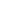